CRITICAL TALK: STRUKTURELLER RASSISMUS – AKTIONSTAG VIELFALT
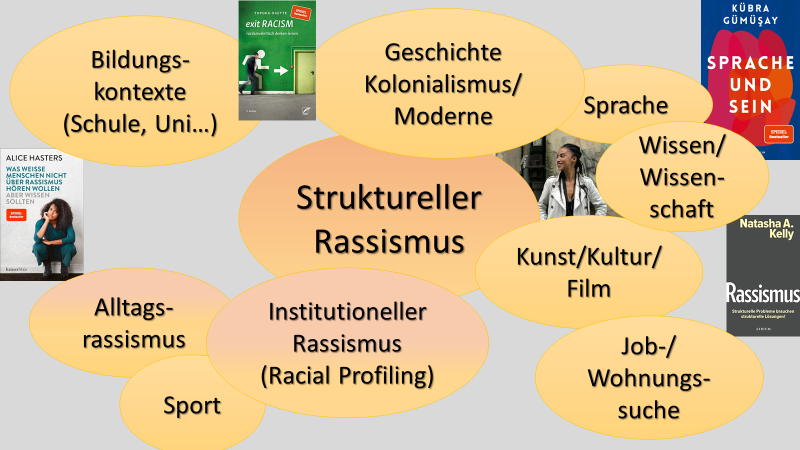 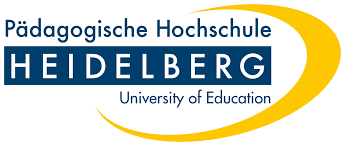 MODERATION: PD`IN DR´IN ULRIKE SALLANDTORT/ZEIT: AM DI, DEN 28.11.2023 UM 14 UHR IM ALTBAU, R. 121
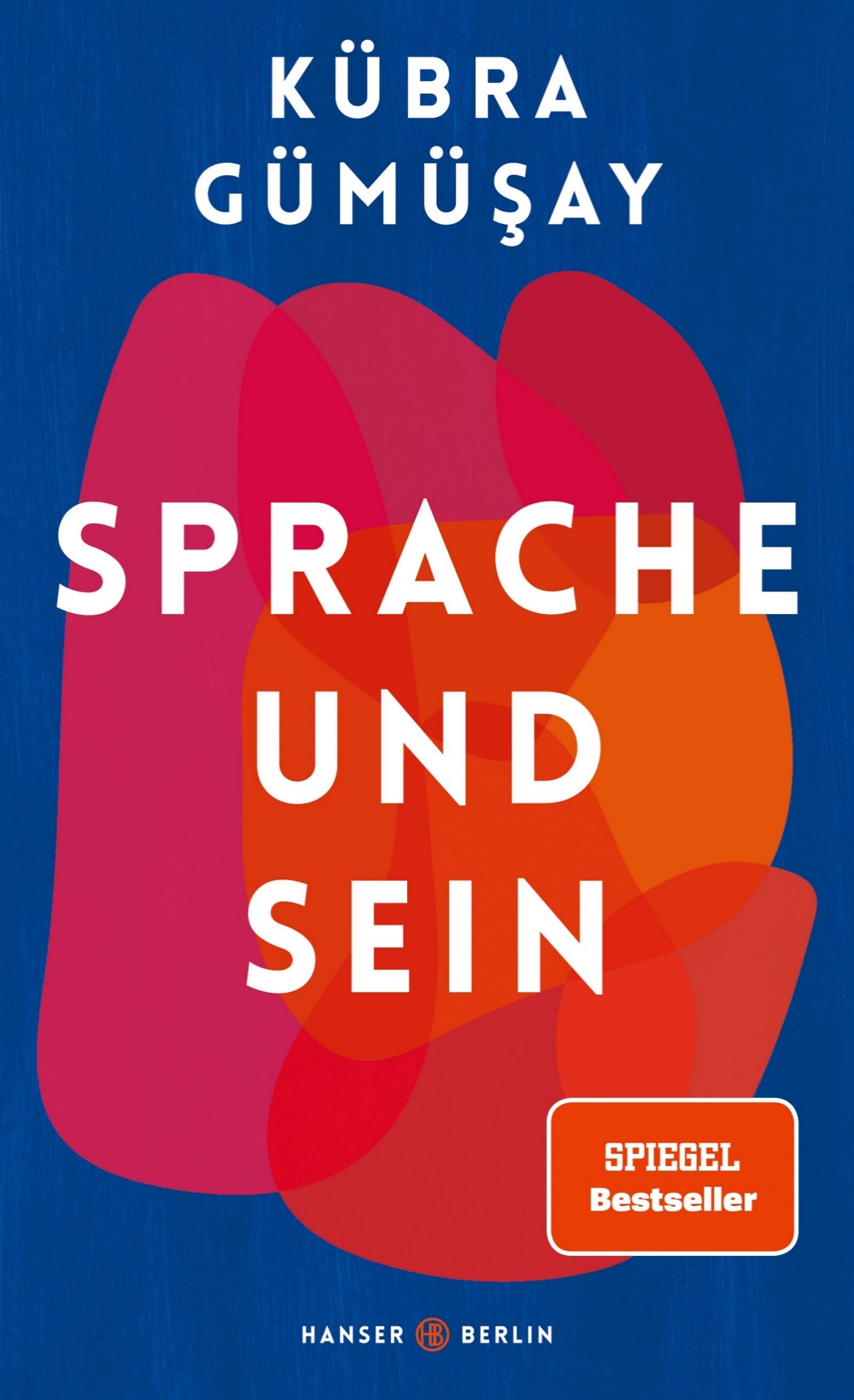 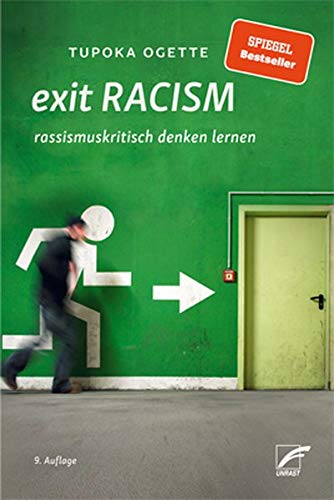 Geschichte
Kolonialismus/
Moderne
Bildungs-kontexte
(Schule, Uni…)
Sprache
Wissen/
Wissen-schaft
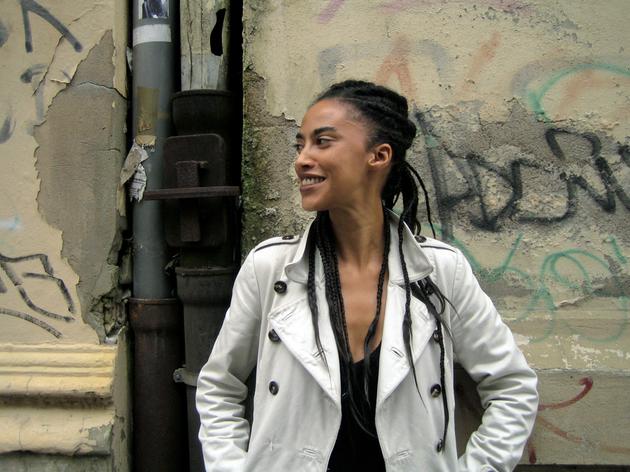 Epistemische 
Gewalt
Struktureller Rassismus
White Privileges
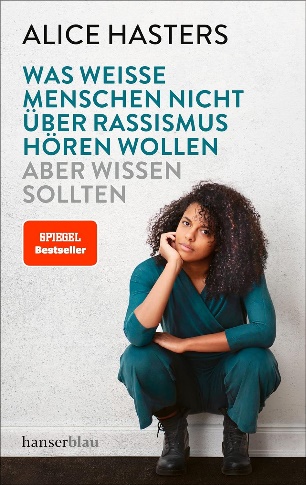 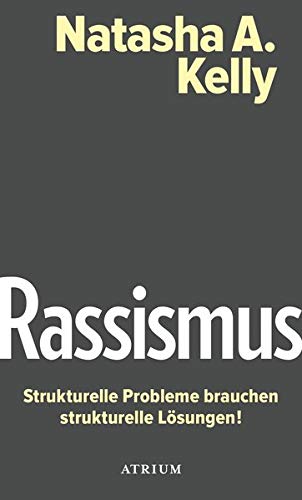 Kunst/Kultur/
Film
Institutioneller
Rassismus
(Racial Profiling)
Alltags-
rassismus
Othering
Job-/
Wohnungs-
suche
Sport
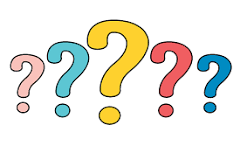 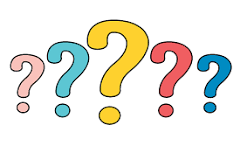 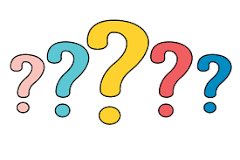 LÖSUNGSPYRAMIDE